Unit 9 - Demobilization
Unit 9      Demobilization
Slide 9-1
Unit 9 Objective
Describe the demobilization process 
and mission debrief.
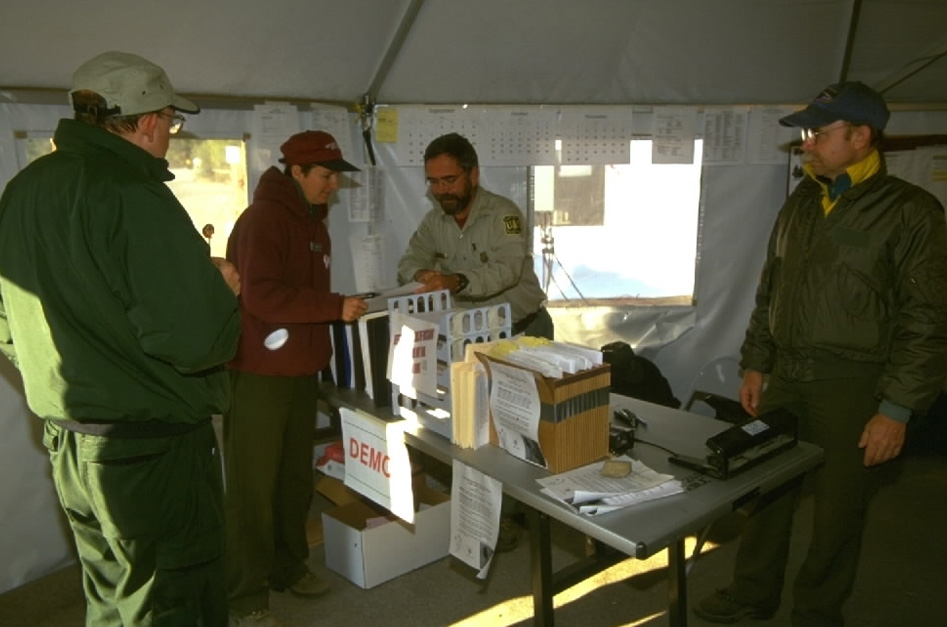 Unit 9      Demobilization
Slide 9-2
ICS Demobilization Process
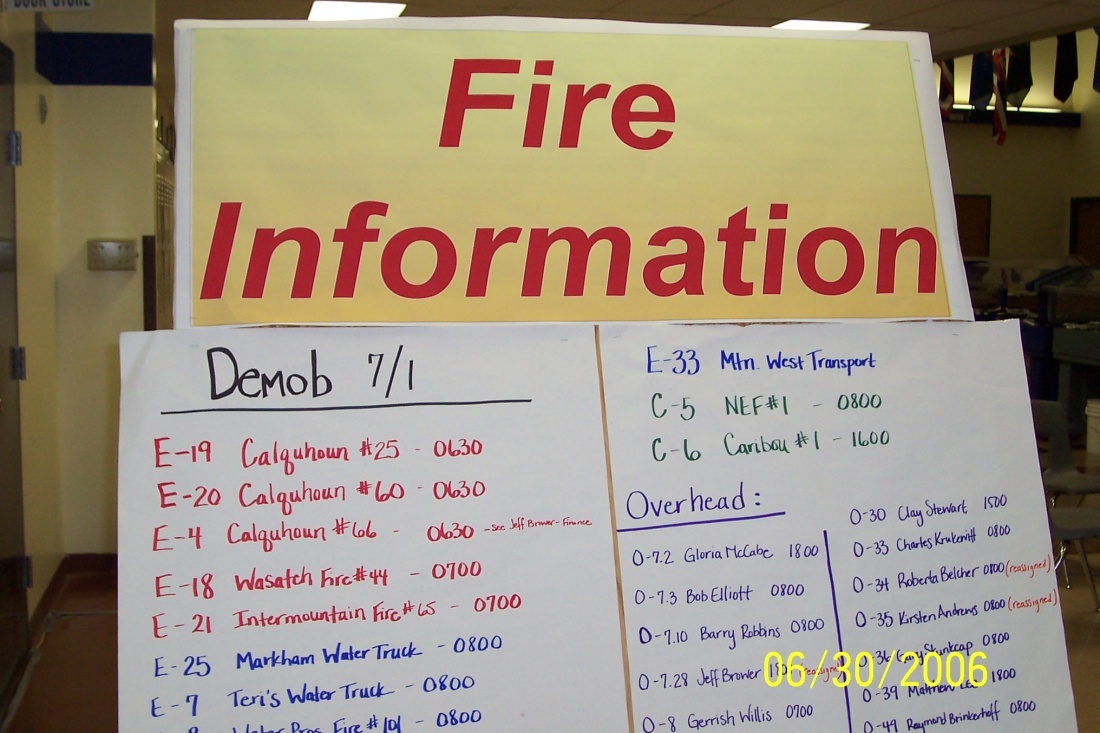 Unit 9      Demobilization
Slide 9-3
ICS Demobilization Process
The following checklist identifies some of the key responsibilities:
Verify demobilization schedule with supervisor.
Ensure that your sleeping area is clean and free of debris and trash.
Clean and ready gear for another assignment and travel.
File required forms and report with the Documentation Unit
Unit 9      Demobilization
Slide 9-4
ICS Demobilization Process
Make sure travel time to your final destination is posted on your timesheet.
Verify your timesheet is correct before signing. By signing you are saying your time is correct.
Be sure to get your copy of your timesheet to give to your home unit for processing.
Unit 9      Demobilization
Slide 9-5
Emergency Fire Fighter Time Report OF-288
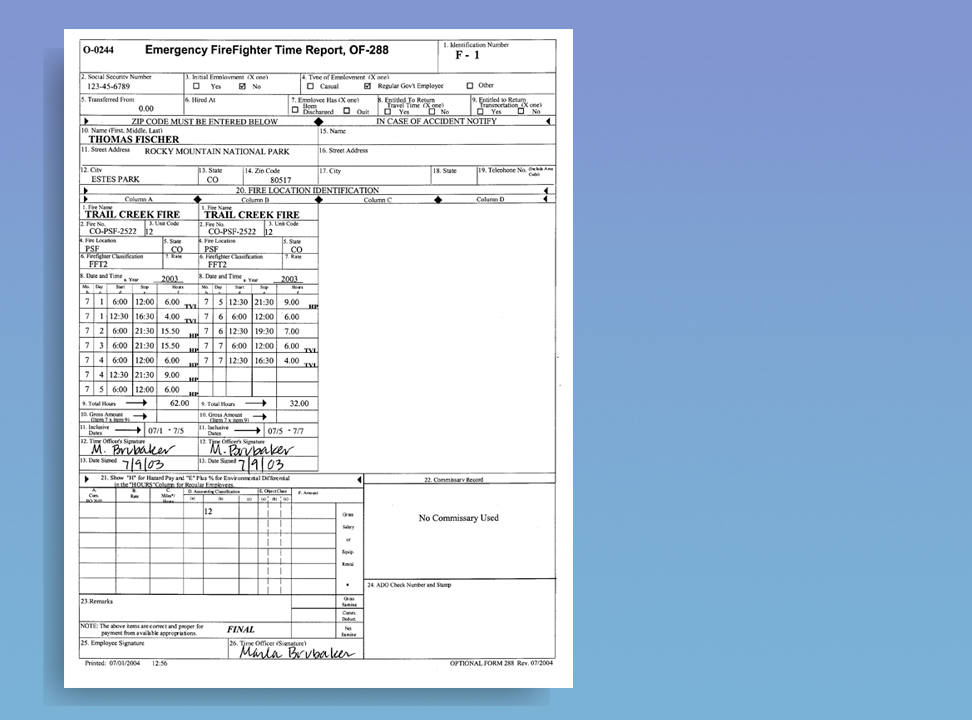 Unit 9      Demobilization
Slide 9-6
ICS Demobilization Process
Return incident issued communications equipment to the communications unit.
Return incident issued work materials to the supply unit.
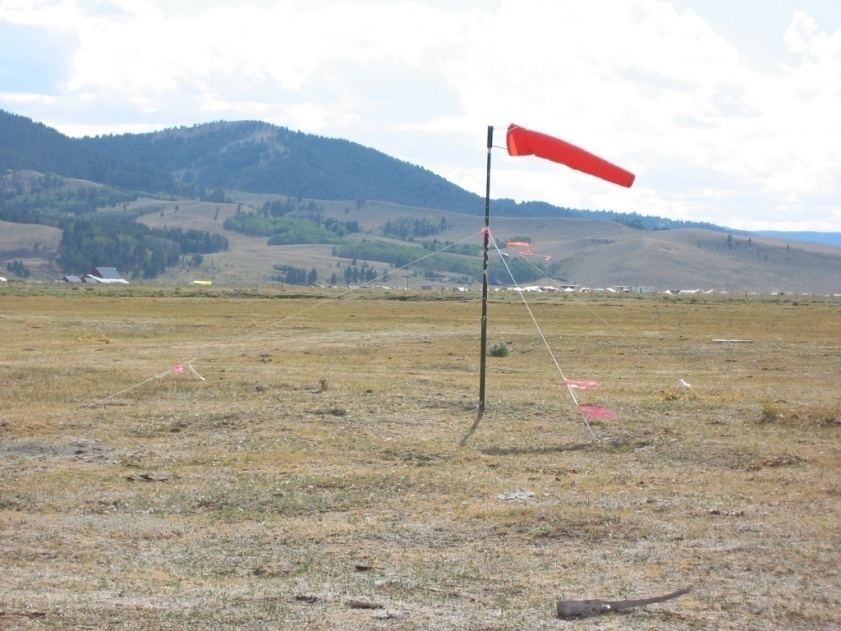 Unit 9      Demobilization
Slide 9-7
ICS Demobilization Process
Follow check-out                        procedures, you may                                 be asked to use                                 Demobilization                                      Checkout Form                                         ICS-221
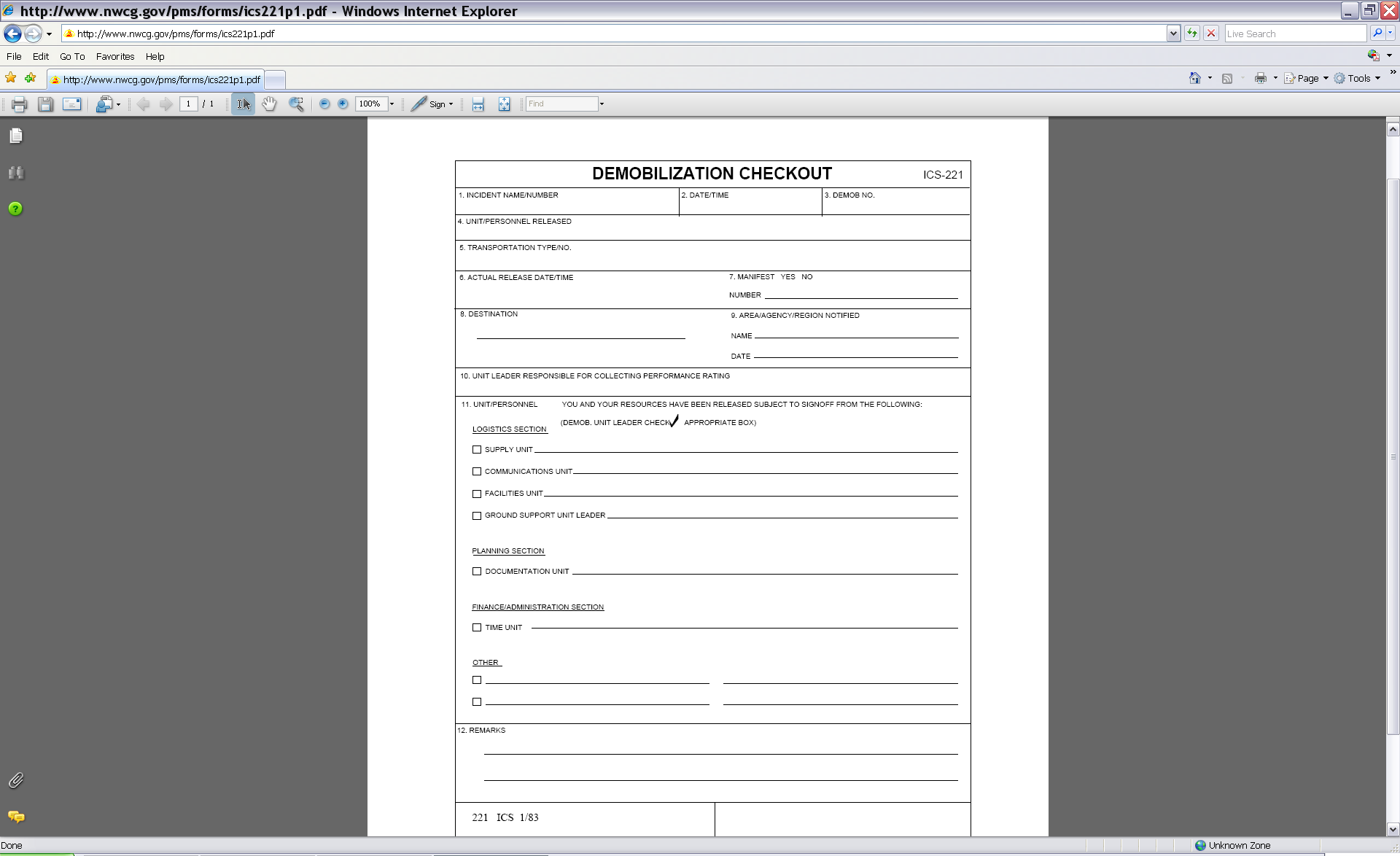 Unit 9      Demobilization
Slide 9-8
ICS Demobilization Process
Ensure you receive a performance evaluation from your incident supervisor. 
Keep a copy for your records.
Unit 9      Demobilization
Slide 9-9
ICS Demobilization Process
Performance Evaluation for a LE helicopter crewmember could be any one of the following:
Helitack Crew Performance HBM-12
Helibase Personnel Performance Rating HBM-13
Individual Performance Rating   ICS-226.
Unit 9      Demobilization
Slide 9-10
ICS Demobilization Process
Closeout with the Incident Training Specialist TNSP if you worked on a task book.
Report to departure points ahead of schedule.
Stay with your group until you arrive at your final destination.
Get feedback on overhead performance suggestions for improvement.
Unit 9      Demobilization
Slide 9-11
ICS Demobilization Process
Once you have completed the demobilizationprocess double check to make sure you haven’t left any of the ICS 221 form incomplete.

Don’t leave without copies of your fire fighter
time sheet and your performance evaluation.
Unit 9      Demobilization
Slide 9-12
Mission Debriefing
All members of the mission, including pilot will debrief the days operations.
Unit 9      Demobilization
Slide 9-13
ICS Unit 9 Objective
Describe the demobilization process and mission debriefing.
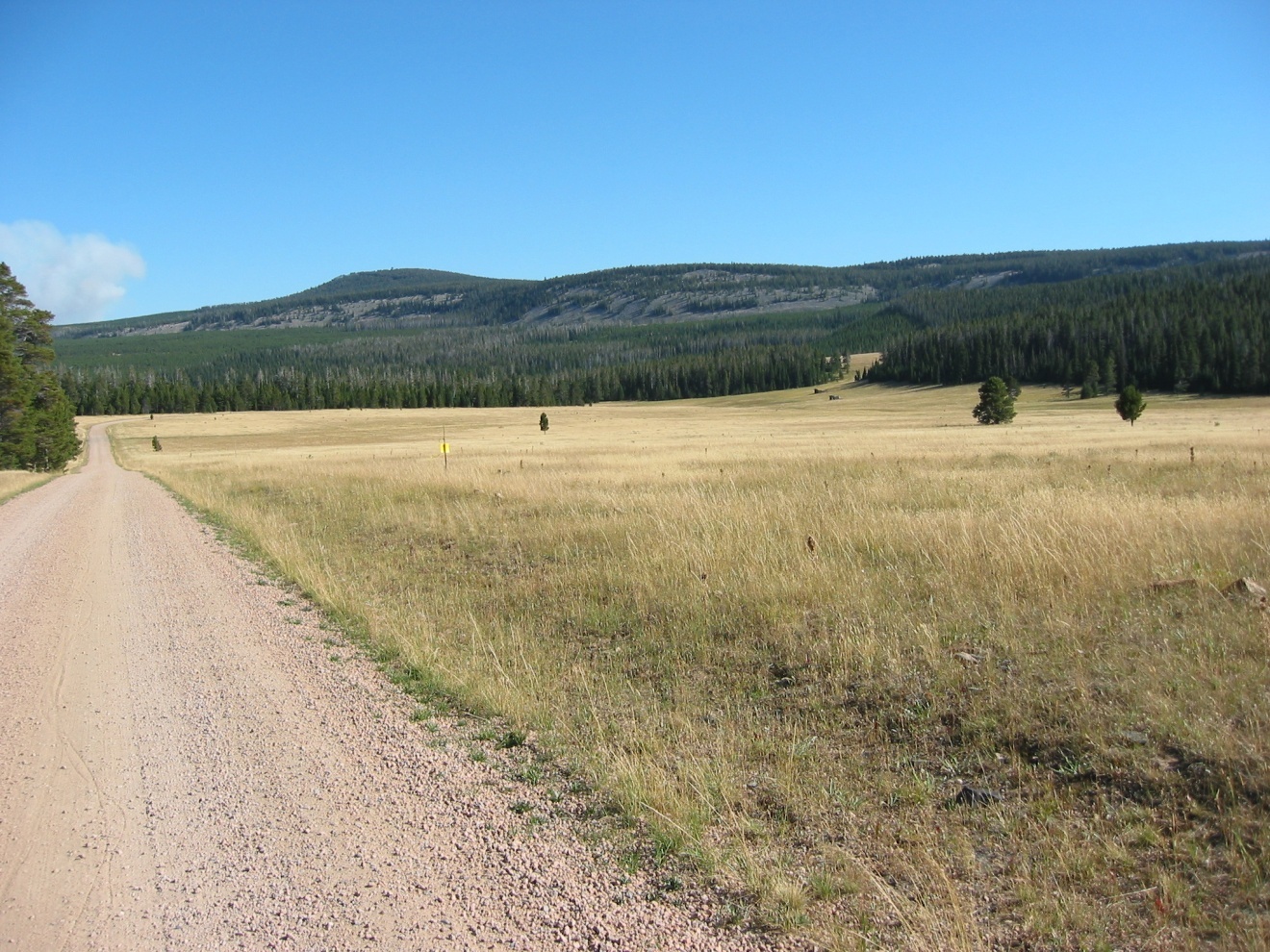 Unit 9      Demobilization
Slide 9-14